T U B E   U T E R I N E
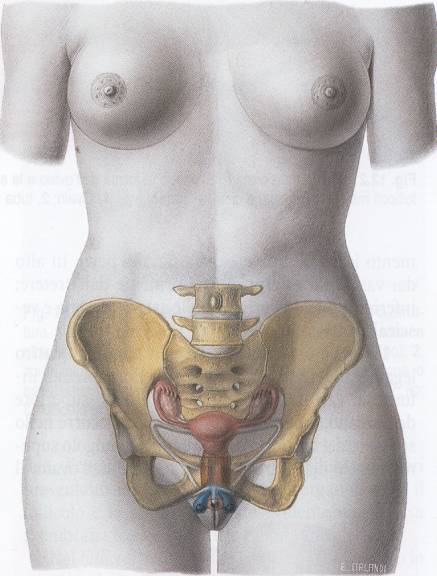 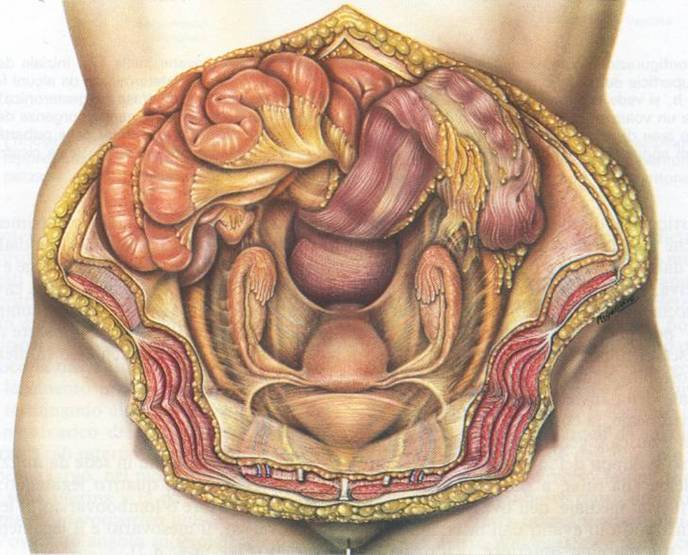 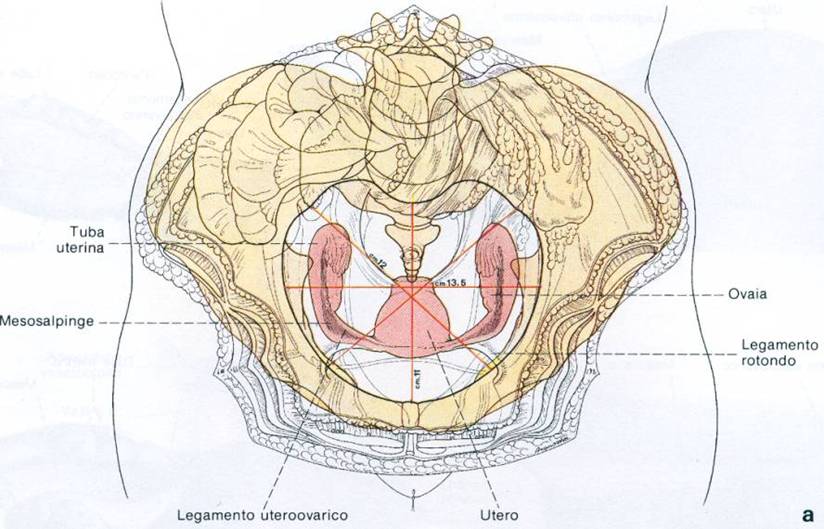 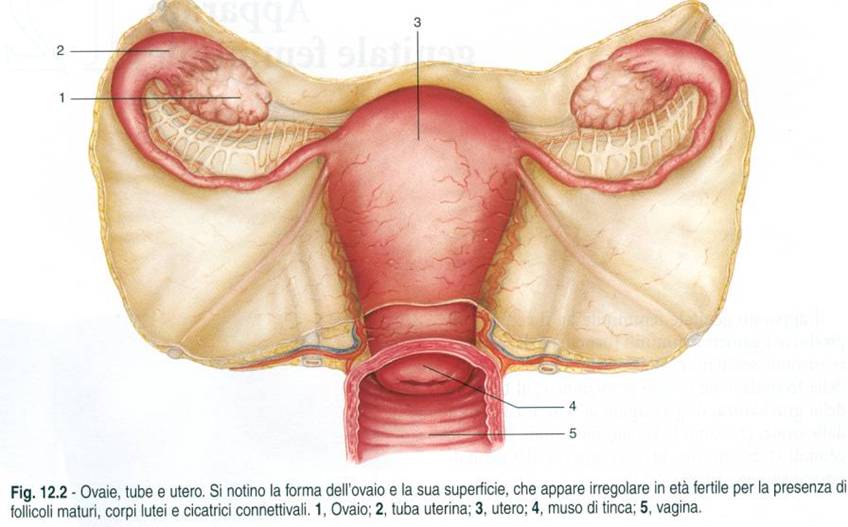 K.L. Moore, A.F. Dalley, A.M.R. Agur                                                                      Anatomia umana a orientamento clinico                                                           Copyright 2015 C.E.A. Casa Editrice Ambrosiana
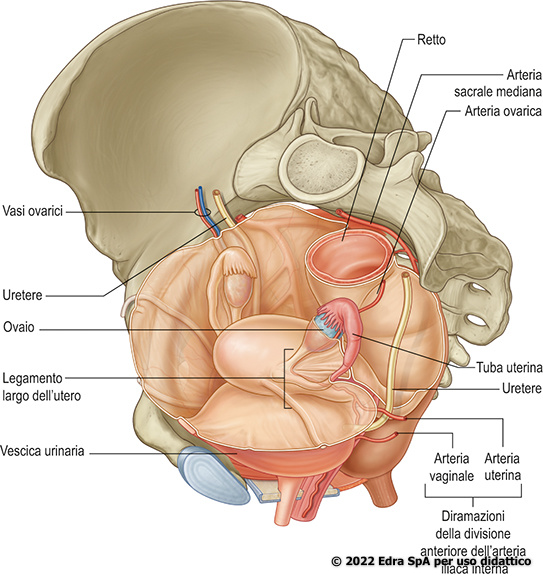 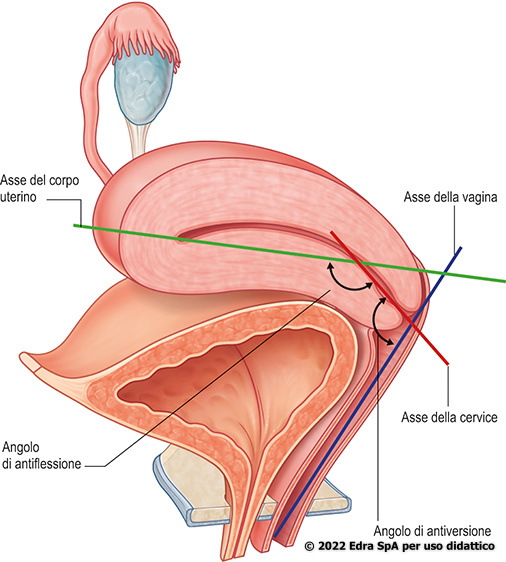 TUBE  UTERINE
Sinonimi: TROMBE UTERINE (di Falloppio)
                      OVIDUTTI
                      SALPINGI

ORGANI CAVI PARI che dagli ANGOLI SUPERO-LATERALI dell’ UTERO si portano al POLO SUPERIORE dell’ OVAIO

Accolgono l’ OVOCITA al momento della OVULAZIONE e sono adatte alla FECONDAZIONE che avviene nel TERZO LATERALE dell’ organo
TUBE UTERINE GENERALITA’ MORFOLOGICHE
Lunghezza: 12 cm
Calibro VARIABILE nelle differenti porzioni
Tali PORZIONI, in SENSO LATERO-MEDIALE, ossia dall’ OVAIO verso l’ UTERO, sono:
   - PORZIONE INFUNDIBOLARE o 
     PADIGLIONE
   - PORZIONE AMPOLLARE
   - ISTMO
   - PORZIONE UTERINA (INTRAMURALE)
TUBE UTERINE: PADIGLIONE o INFUNDIBOLO
Forma di IMBUTO con margini FRASTAGLIATI
Presenta le FIMBRIE (10-15), che sono propaggini di circa 1 cm di lunghezza
Una di esse è la FIMBRIA OVARICA, in diretto contatto con l’ OVARIO tramite il LEGAMENTO TUBO-OVARICO)
Presenta l’ OSTIO ADDOMINALE (diametro di circa 3 mm) che immette nella CAVITA’ dell’ AMPOLLA
K.L. Moore, A.F. Dalley, A.M.R. Agur                                                                      Anatomia umana a orientamento clinico                                                           Copyright 2015 C.E.A. Casa Editrice Ambrosiana
TUBE UTERINEAMPOLLA
È il TRATTO PIU’ LUNGO della TUBA (circa 7 cm) ed anche più TORTUOSO
Nella prima parte forma l’ ANSA TUBARICA aperta in BASSO e MEDIALMENTE
Si porta poi VERTICALMENTE verso il BASSO 
Si rapporta con ANSE del TENUE MESENTERIALE e con il COLON ILEOPELVICO (TUBA SINISTRA)
TUBE UTERINEISTMO
Decorso RETTILINEO

Lungo 4 cm

Decorre sino all’ angolo SUPERIORE dell’ UTERO al limite tra CORPO e FONDO
TUBE UTERINEPORZIONE UTERINA (INTRAMURALE)
Molto BREVE

Meno di 1 cm di calibro

Si apre nella CAVITA’ UTERINA con l’ OSTIO UTERINO
TUBE UTERINE RELAZIONI CON IL PERITONEO
È inguainata dalla MESOSALPINGE
Essa proviene dalla PORZIONE POSTERIORE del LEGAMENTO LARGO
Vi decorrono VASI e NERVI inerenti le tube stesse
Permette alla TUBA una certa MOBILITA’, particolarmente rilevabile a livello dell’ INFUNDIBOLO e dell’ AMPOLLA
TUBE UTERINEVASCOLARIZZAZIONE ed INNERVAZIONE
RAMI TUBARICI delle AA. OVARICA ed UTERINA
RAMI VENOSI che fanno capo alla VENA UTERINA ed OVARICA
La linfa viene drenata ai LINFONODI PRE- e PARAAORTICI
L’ INNERVAZIONE compete ai PLESSI del SNA:
   - UTEROOVARICO
   - UTEROVAGINALE
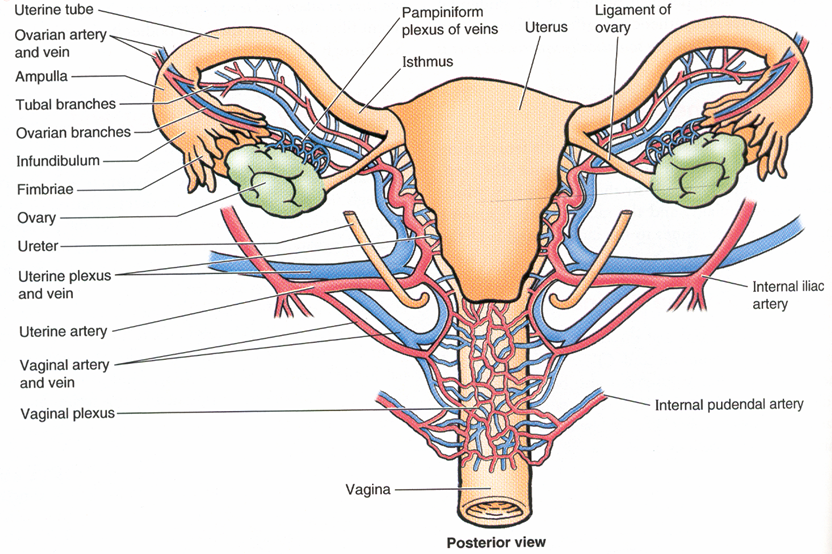 TUBE UTERINE STRUTTURA
TONACA MUCOSA: è irregolarmente sollevata nelle PIEGHE TUBARICHE

   - EPITELIO di RIVESTIMENTO CILINDRICO SEMPLICE con: - CELLULE CILIATE
                              - CELLULE SECERNENTI
                              - CELLULE BASALI
    Tramite la LAMINA PROPRIA poggia direttamente sulla TONACA MUSCOLARE:
    - STRATO INTERNO (a DECORSO SPIRALE)
    - STRATO ESTERNO (LONGITUDINALE)
 TONACA SIEROSA
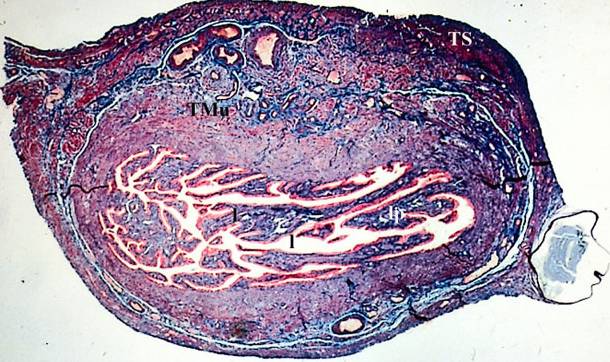 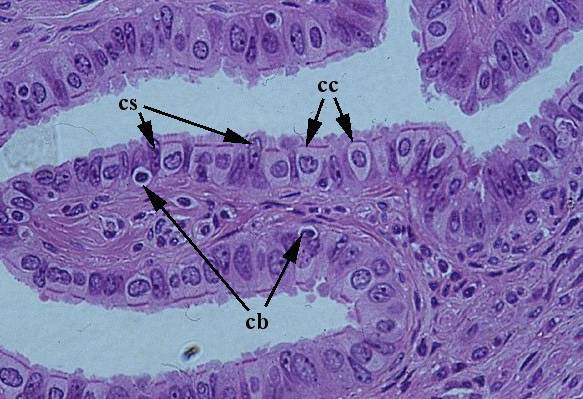 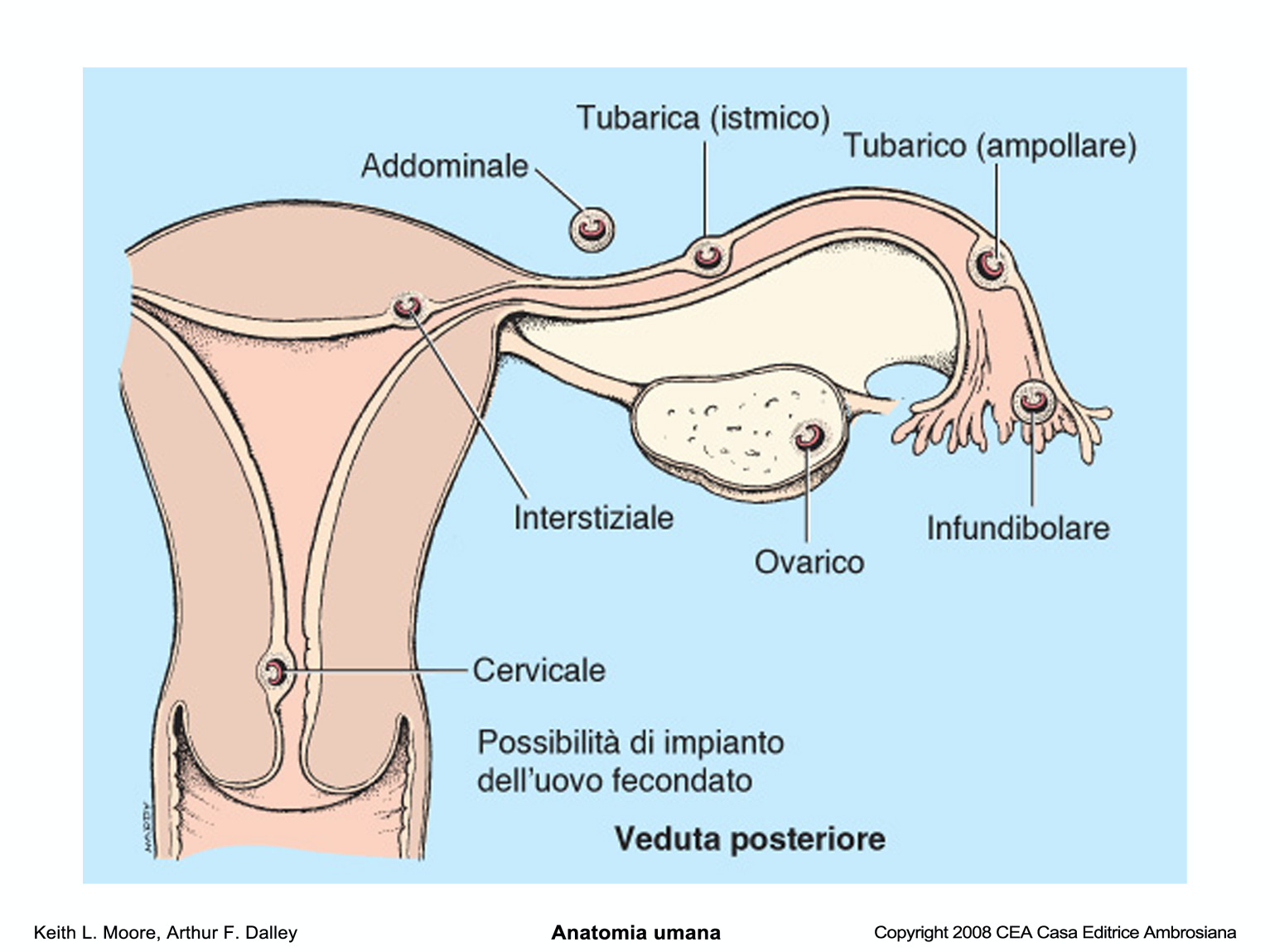